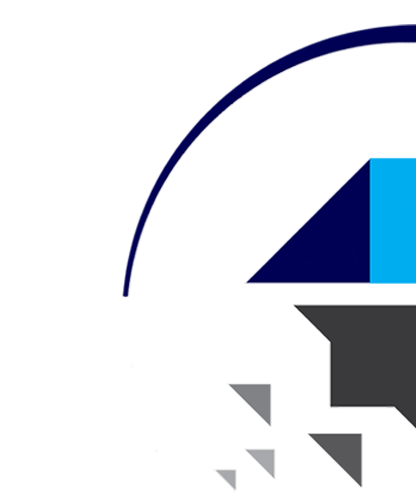 Info Session on the Horizon Results Booster
Service 1 - Portfolio Dissemination and Exploitation Strategy – Module A and B
prepared by Kevin Mallin – Geo-Drill & OptiDrill Projects
5th October 2021
HRB Inputs to our projects
The HRB project helped greatly in pulling our R&I results together so that they could be shared across our stake-holders and our communities.
Relaying what are often very technical results, and to engage with people on a multi-level basis is not an easy task. The Trust-IT HRB team, helped our projects to focus on correct presentation of results and the benefits for the wider community.
Setting of Timelines and choosing effective and appropriate Dissemination channels, were also of huge benefit.
Providing a strategy toolbox to ensure all points are covered and effectively disseminated, extremely useful.
Visualisation of project results and wider community benefits.
2
Kevin J Mallin

kevinmallin@geolorn.co.uk
www. horizonresultsbooster.eu